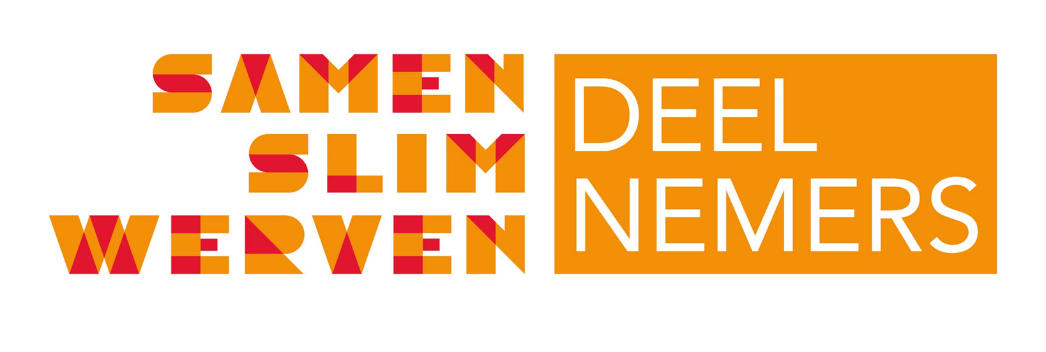 Spelregels
Geluid uit
Camera aan
Naam + naam vereniging vermelden
Vragen via de chat
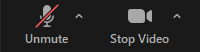 1
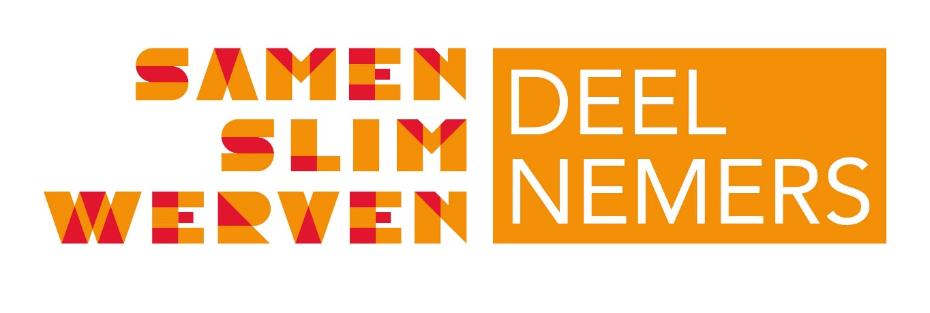 Deze presentatie mail ik na afloop. 

Noteer wel de dingen die je zelf opvalt, tips van anderen en de dingen die je wil onthouden!
2
Quinta ClasonCultuurmakelaar Almelo en Enschede10 jaar werkzaam: informatie en advies aan het culturele veldErvaring als vrijwilliger: bestuursfuncties en uitvoerend bij vrijwilligersorganisaties
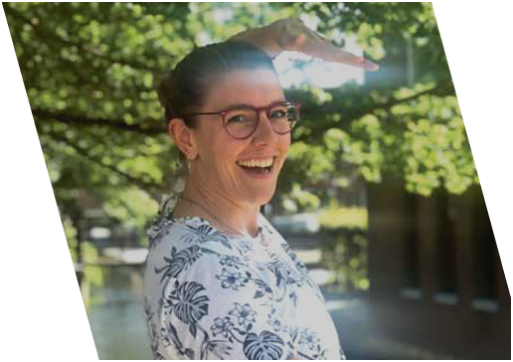 3
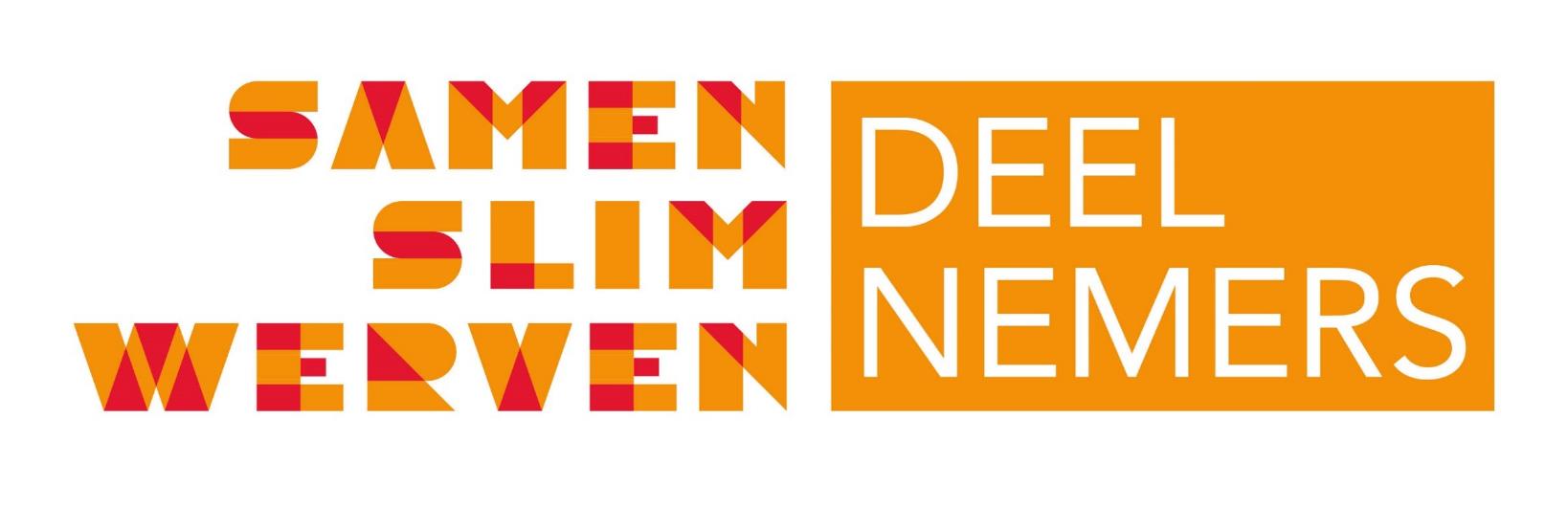 4
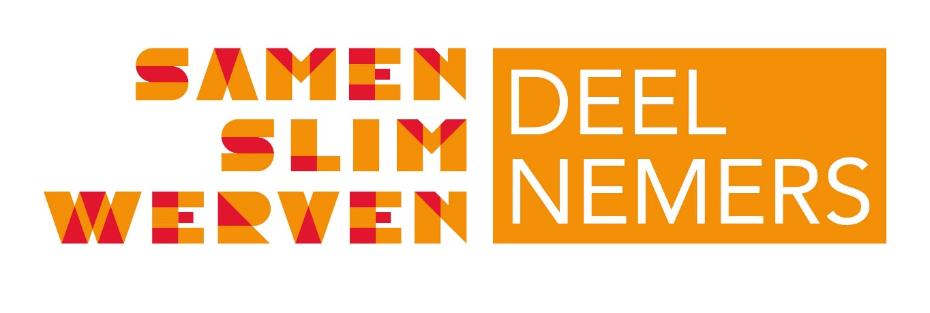 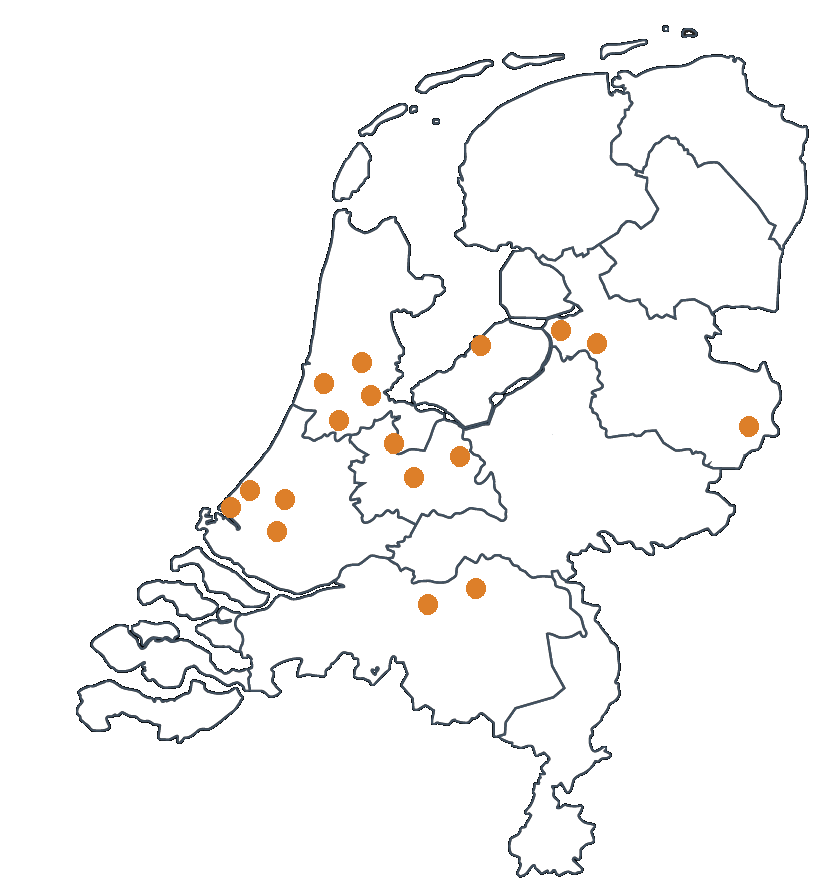 Ervaring opgedaan uit cursus voor sportverenigingen
Cursusleiders cultuur breidt zich uit 
Praktisch en resultaatgericht
Doel: afstemmen aanbod op behoeftes leden
5
Inhoud workshop
Introductie
Achtergrondinformatie
De 4 stappen van Samen Slim Deelnemers Werven
6
Introductie
Quote organisatie
“Dankzij Samen Slim deelnemers Werven hebben wij een aanvullend aanbod voor een nieuwe doelgroep ontwikkeld en daarmee 15 nieuwe deelnemers aan onze organisatie verbonden!”
7
Introductie
Even kennismaken
Wie heeft een dalend aantal leden?
Bij wie zijn bepaalde leeftijdsgroepen onderbelicht?
Wie organiseert wervingsacties?
Wie heeft er aanbod voor niet-leden?
Wie heeft vernieuwende lidmaatschapsvormen? 
Wat doe je aan behoud van leden?
8
Hoe scherp bent u op de veranderende omgeving?
Introductie
9
Introductie
10
Introductie
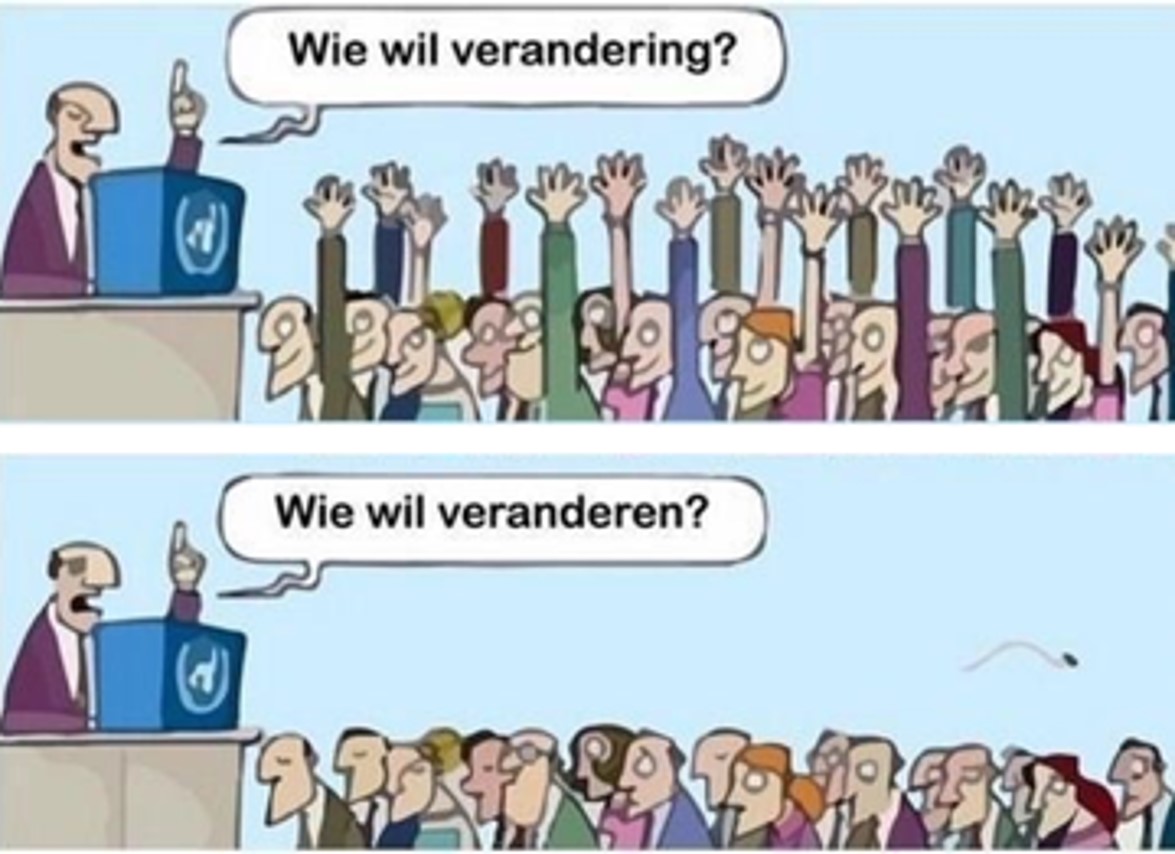 11
De 4 stappen van Samen Slim Deelnemers Werven
Inhoud workshop
Introductie
Achtergrond-informatie
De 4 stappen van Samen Slim Deelnemers Werven
12
Achtergrondinformatie
10.000 verenigingen en stichtingen
6,4 miljoen beoefenaars
1,5 miljoen neemt deel in verenigings- of stichtingsverband. Het aantal verenigingsleden blijft stabiel. 
Steeds meer mensen nemen in informeel verband deel
Trends
13
Achtergrondinformatie
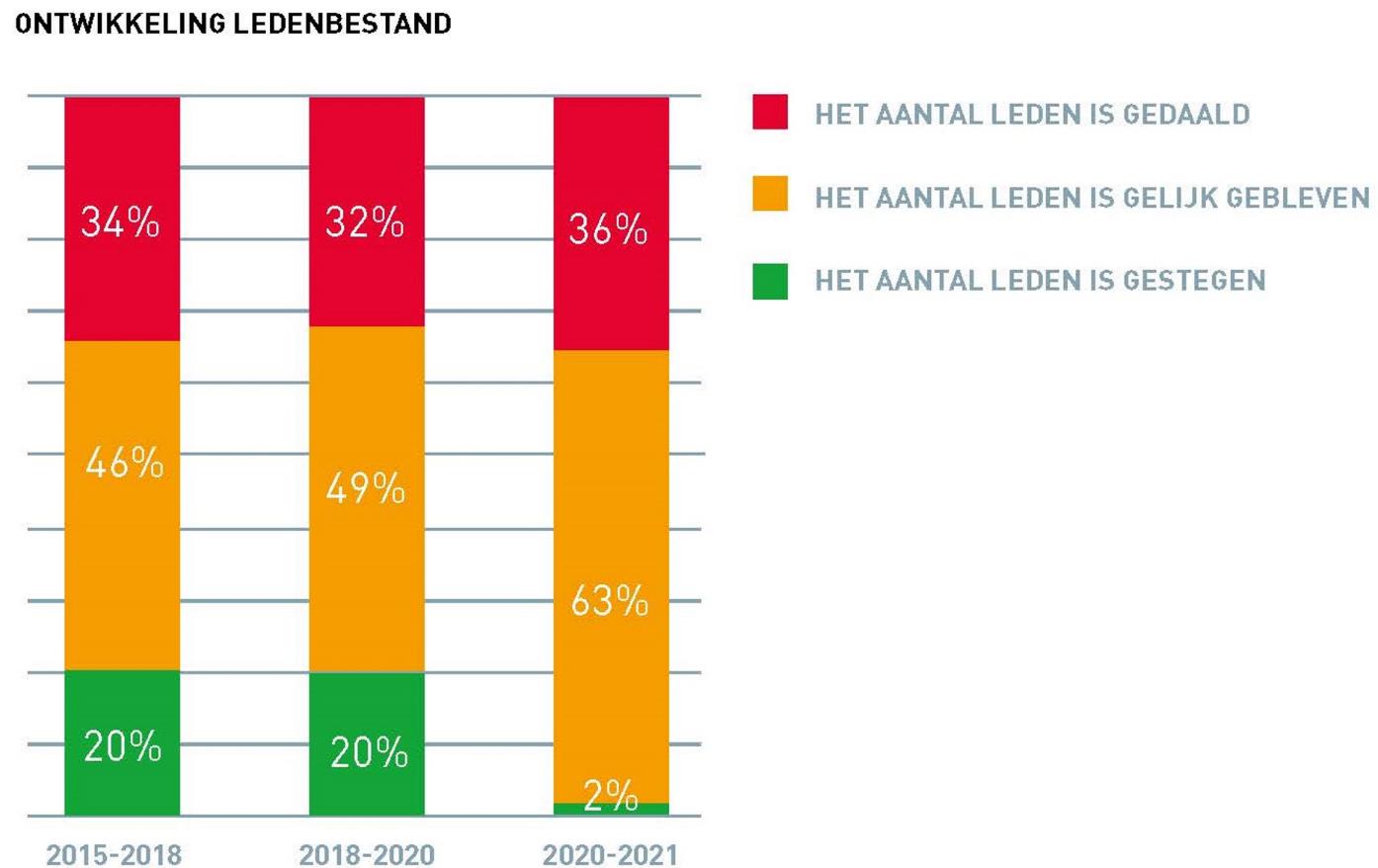 14
Bron: LKCA, Verenigingsmonitor 2021
Achtergrondinformatie
15
Achtergrondinformatie
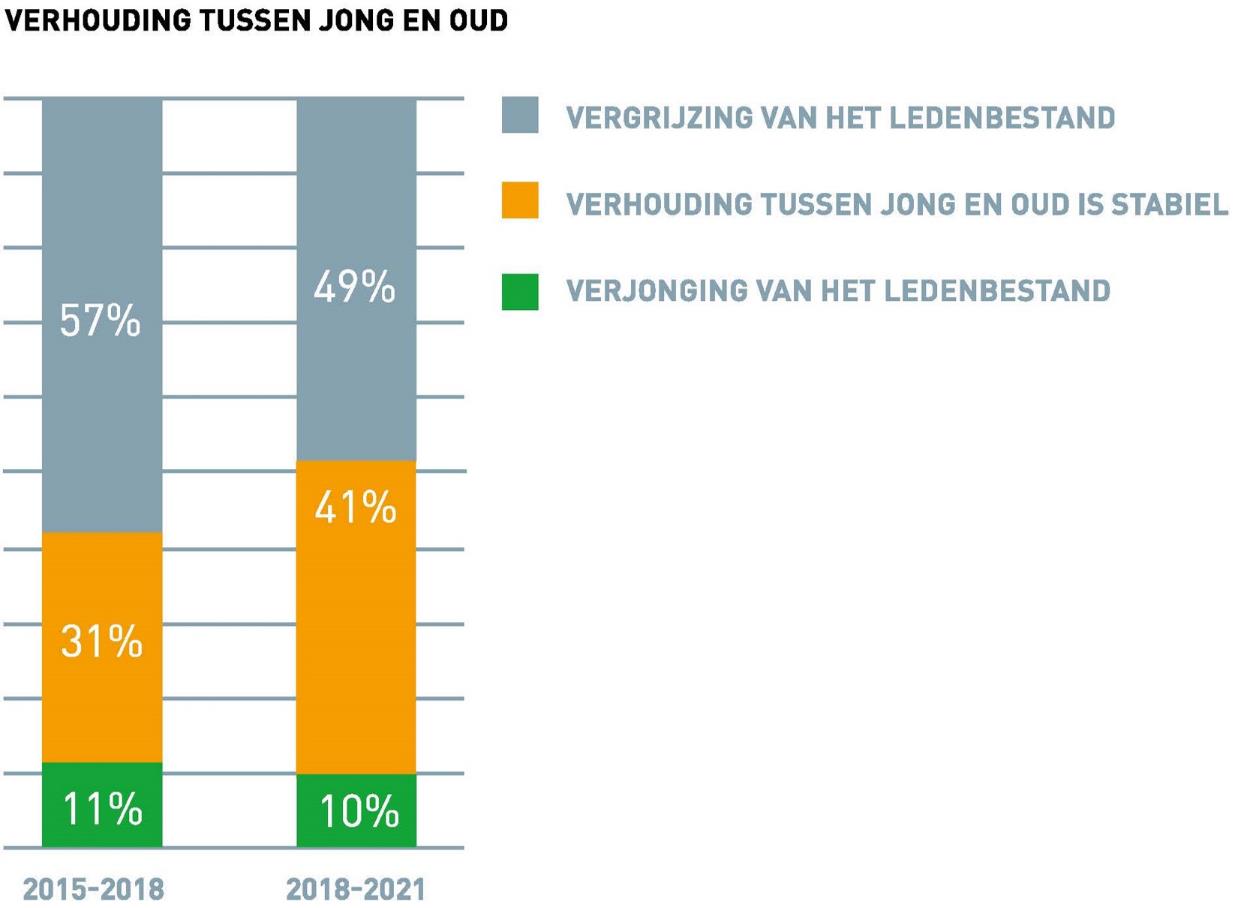 16
Achtergrondinformatie
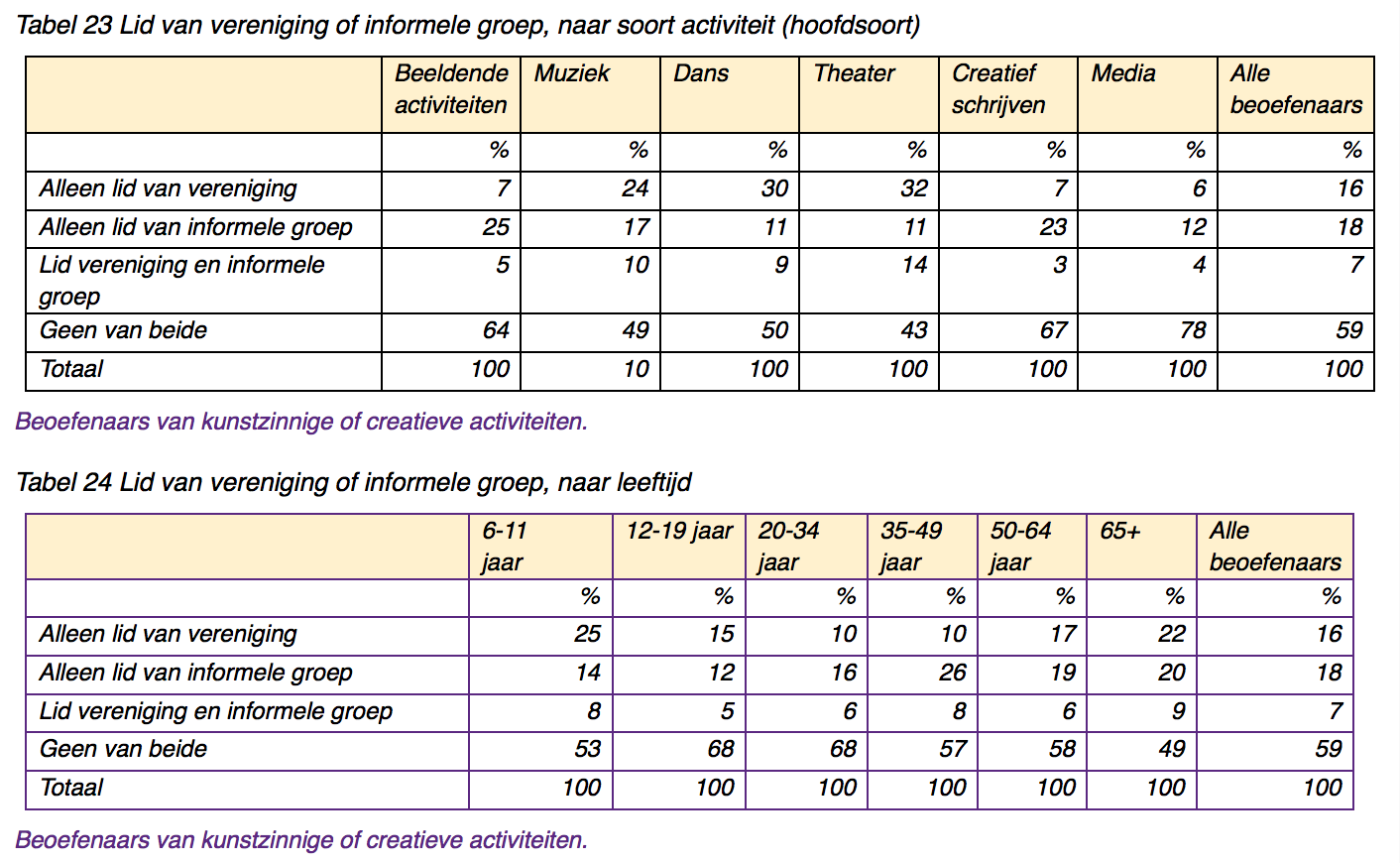 17
Achtergrondinformatie
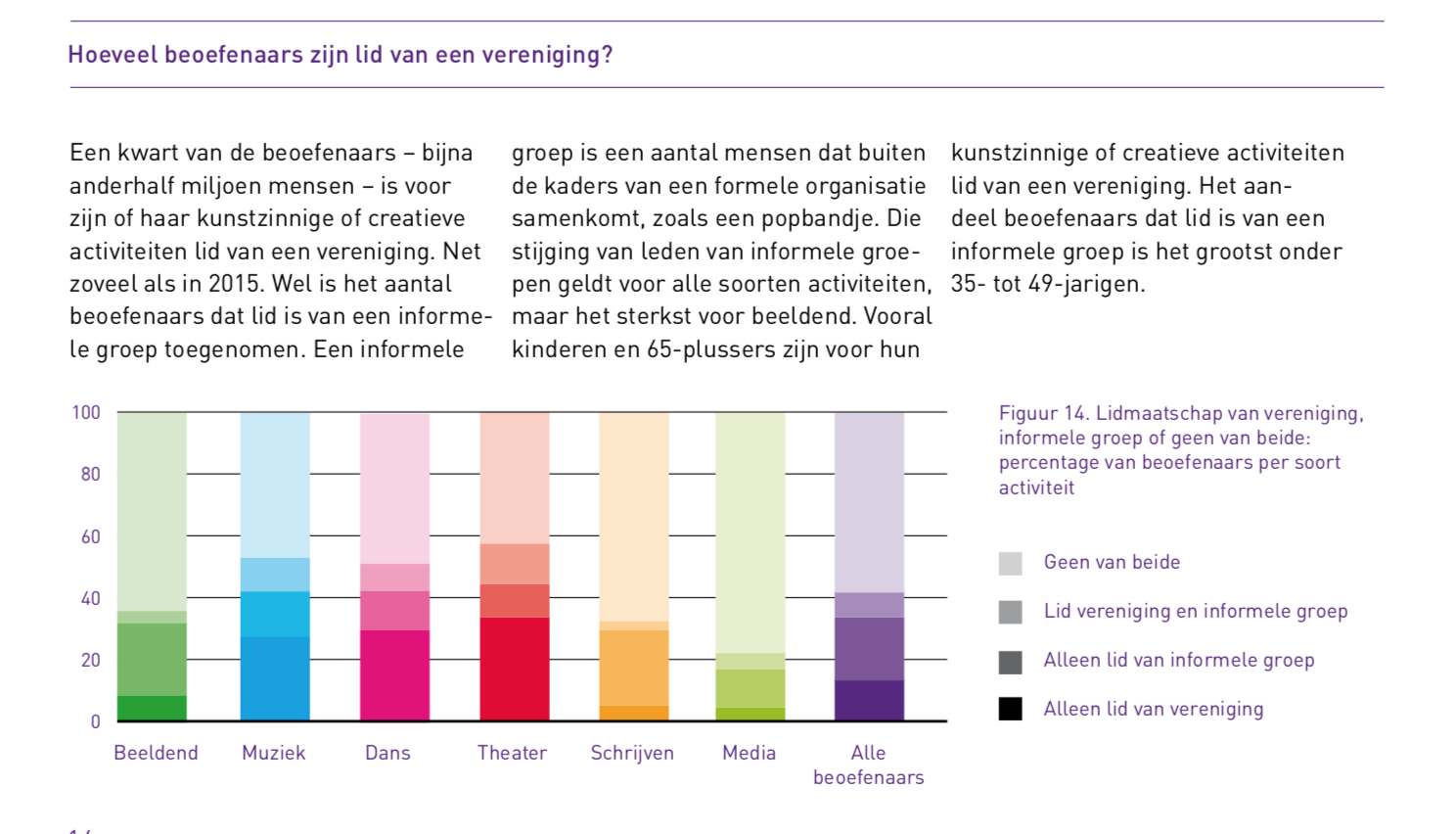 18
Achtergrondinformatie
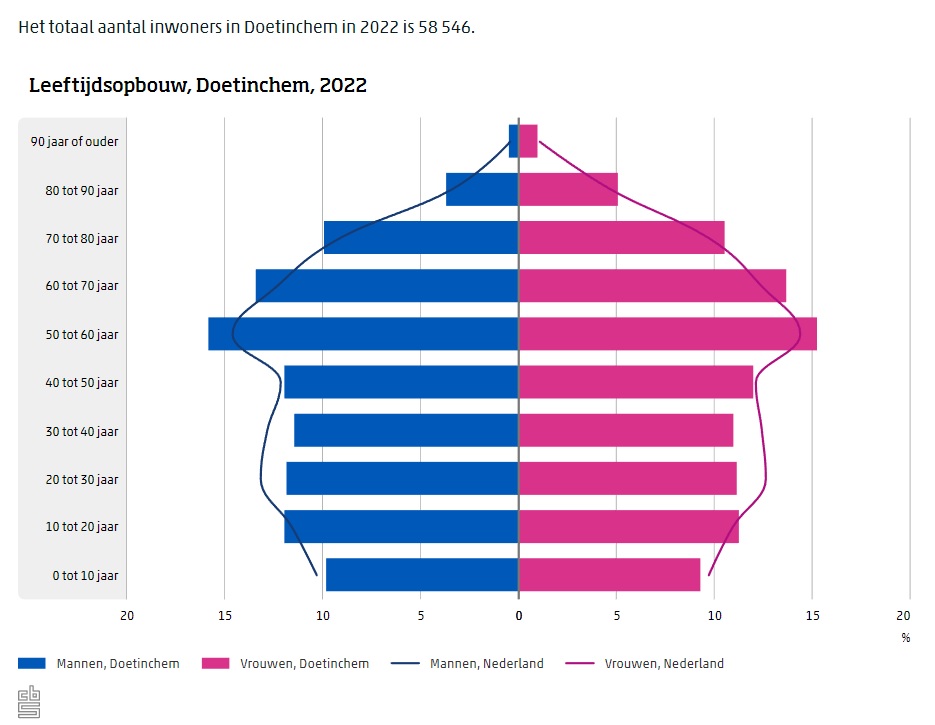 19
Bron: Centraal Bureau voor de Statistiek, www.cbs.nl
Achtergrondinformatie
Knelpunten ledenwerving
Concurrentie met andere vrijetijdsbestedingen
Jongeren haken af
Lidmaatschap niet meer vanzelfsprekend
Financiële drempels
Gebrek aan vernieuwing
Veranderende wensen van leden (als flexibiliteit)
Geen werving/behoud beleid
De aansluiting missen met veranderende wensen van doelgroepen
20
Achtergrondinformatie
21
Twee organisaties organiseren een zelfde soort activiteit in één gemeente, maar er is een groot verschil in deelnemersaantal. Welke factoren kunnen hier de oorzaak van zijn?
Achtergrondinformatie
Onderscheidend karakter
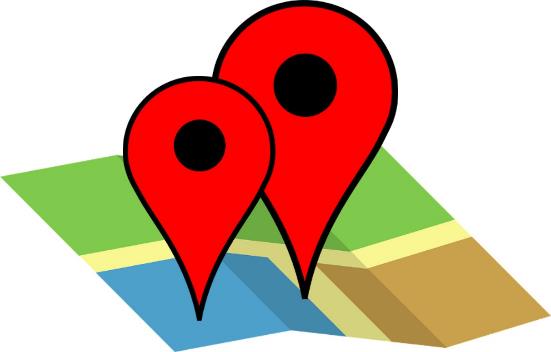 22
Achtergrondinformatie
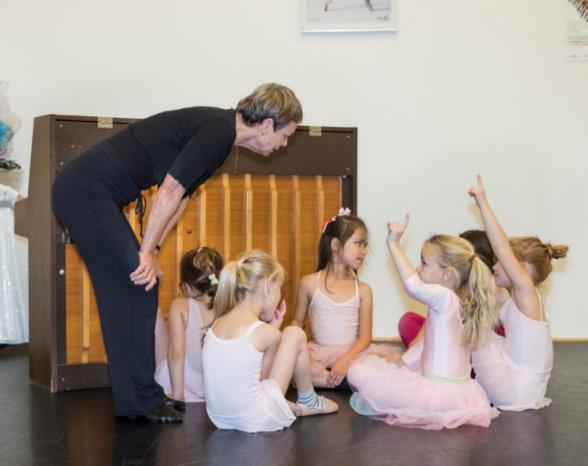 “De moderne organisatie biedt waarde en luistert naar de behoeften van de deelnemer!”
23
Inhoud workshop
Introductie
Achtergrondinformatie
De 4 stappen van Samen Slim Deelnemers Werven*
24
2
3
4
1
De 4 stappen van Samen Slim Deelnemers Werven
De stappen van Samen Slim Deelnemers Werven
Kies je doelgroep (levensfase)
Analyseer
Maak een persona
Bedenk een nieuw product of pas je huidige aanbod aan, met een marketingmix
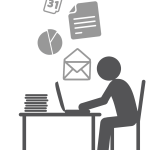 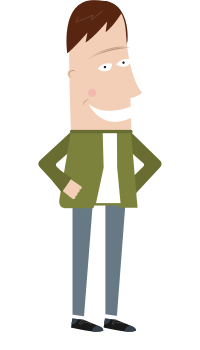 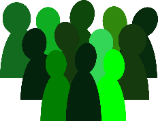 25
1
Ambitie
Wat is je ambitie bij werving?
Analyse organisatie
    kwalitatief en kwantitatief 
Inzicht in deelnemersbestand en aanbod
Wat doen jullie en wat vinden leden daarvan?
Inzicht: wat voor soort vereniging ben je nu?
Analyse omgeving
Wat doen je concurrenten?
Trends / waar is vraag naar?
Binnen welke doelgroepen liggen kansen?
De 4 stappen van Samen Slim Deelnemers Werven – 1: Analyseer ambitie/organisatie/omgeving
Analyseer
26
De 4 stappen van Samen Slim Deelnemers Werven – 1: Analyseer ambitie/organisatie/omgeving
1
Ambitie
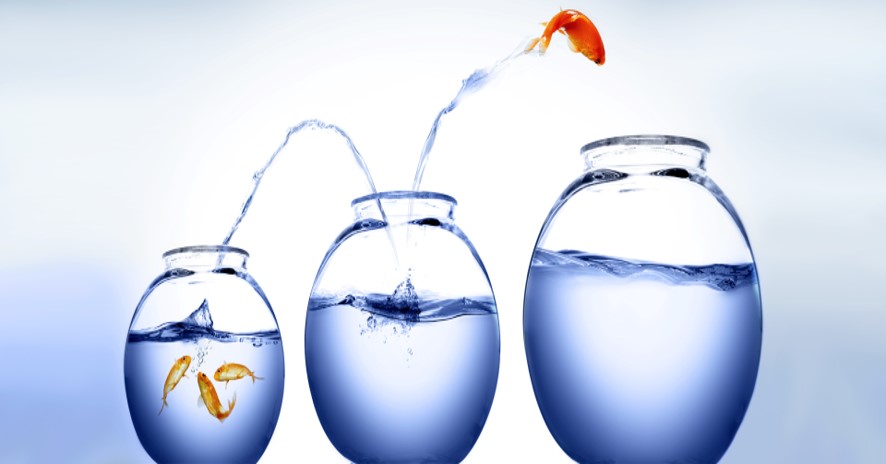 27
De 4 stappen van Samen Slim Deelnemers Werven – 1: Analyseer ambitie/organisatie/omgeving
1
Kwalitatief en kwantitatief onderzoek
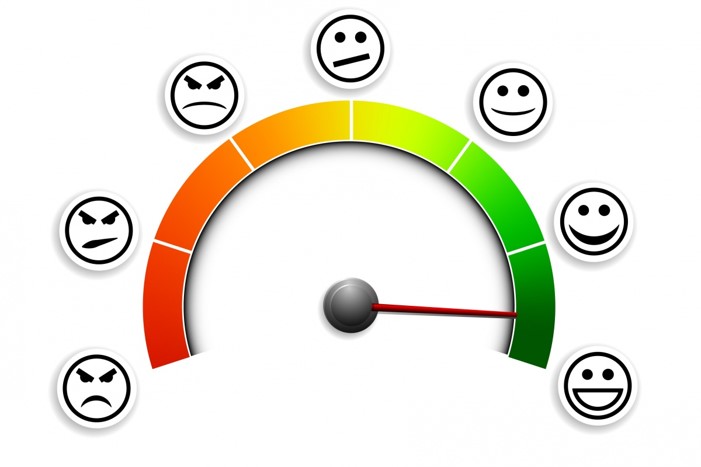 28
De 4 stappen van Samen Slim Deelnemers Werven – 1: Analyseer ambitie/organisatie/omgeving
1
Analyse van eigen aanbod
Vragenlijst tevredenheid deelnemers
Aan de hand van deze analyse onder onze deelnemers bekijkt onze organisatie per doelgroep of het aanbod nog aansluit bij de huidige en toekomstige wensen van onze deelnemers. 
Binnen welke groep ben jij of je kind actief binnen onze organisatie? ………………………………………
- Worden er voldoende nevenactiviteiten voor jouw doelgroep georganiseerd? Indien nee, aan welke aanvullende activiteiten zou je behoefte hebben?
- Op welke wijze zouden wij je nog meer kunnen betrekken bij de organisatie?- Welke 3 factoren waardeer jij het meest aan het huidige aanbod?
- Wat zijn de 3 grootste knelpunten die je ervaart om deel te nemen aan het huidige aanbod?
- In welke situatie zou het huidige aanbod niet meer aansluiten bij je wensen en ben je daardoor genoodzaakt om af te haken? Op welke manier kan het aanbod zo worden aangepast, dat dit wordt voorkomen?
29
De 4 stappen van Samen Slim Deelnemers Werven – 1: Analyseer ambitie/organisatie/omgeving
1
Analyse van eigen aanbodvoorbeeld sportvereniging
30
De 4 stappen van Samen Slim Deelnemers Werven – 1: Analyseer ambitie/organisatie/omgeving
1
Analyse van eigen aanbod(fictief) voorbeeld Wieringer dangsers
31
De 4 stappen van Samen Slim Deelnemers Werven – 1: Analyseer ambitie/organisatie/omgeving
1
Cultuuridentiteit v/d vereniging
(Artistiek) ambitieus
Sociaal gericht
Belevenisgericht
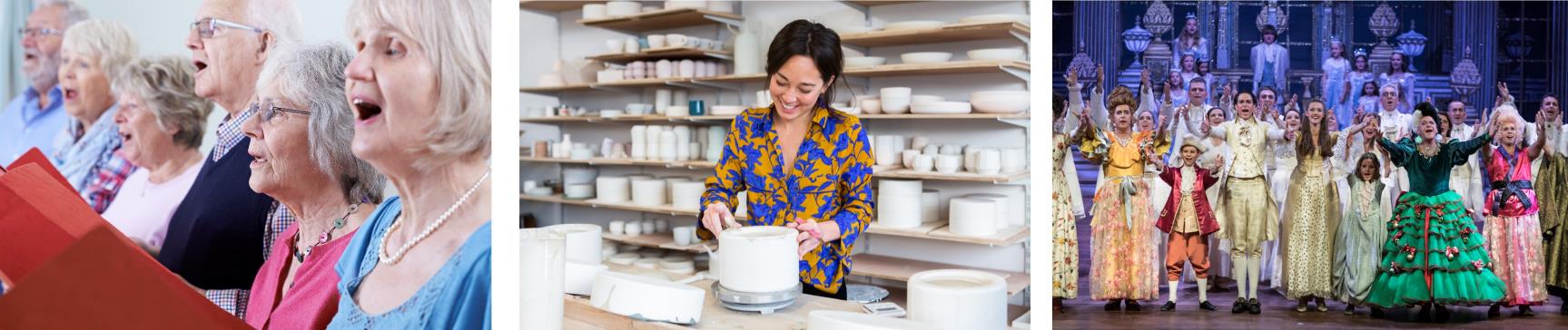 32
De 4 stappen van Samen Slim Deelnemers Werven – 1: Analyseer ambitie/organisatie/omgeving
1
Omgeving en concurrenten
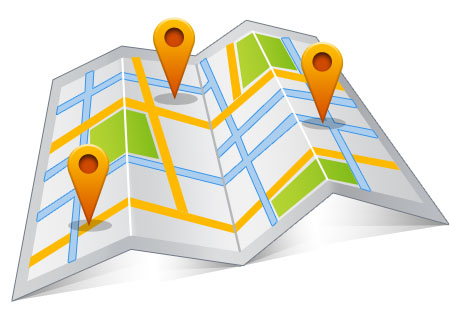 Onderscheidend karakter:
Twee of meer organisaties organiseren dezelfde soort activiteit in één gemeente, maar er is een groot verschil in deelnemersaantal. 
Welke factoren kunnen hier de oorzaak van zijn?
33
De 4 stappen van Samen Slim Deelnemers Werven – 1: Analyseer ambitie/organisatie/omgeving
1
Trends
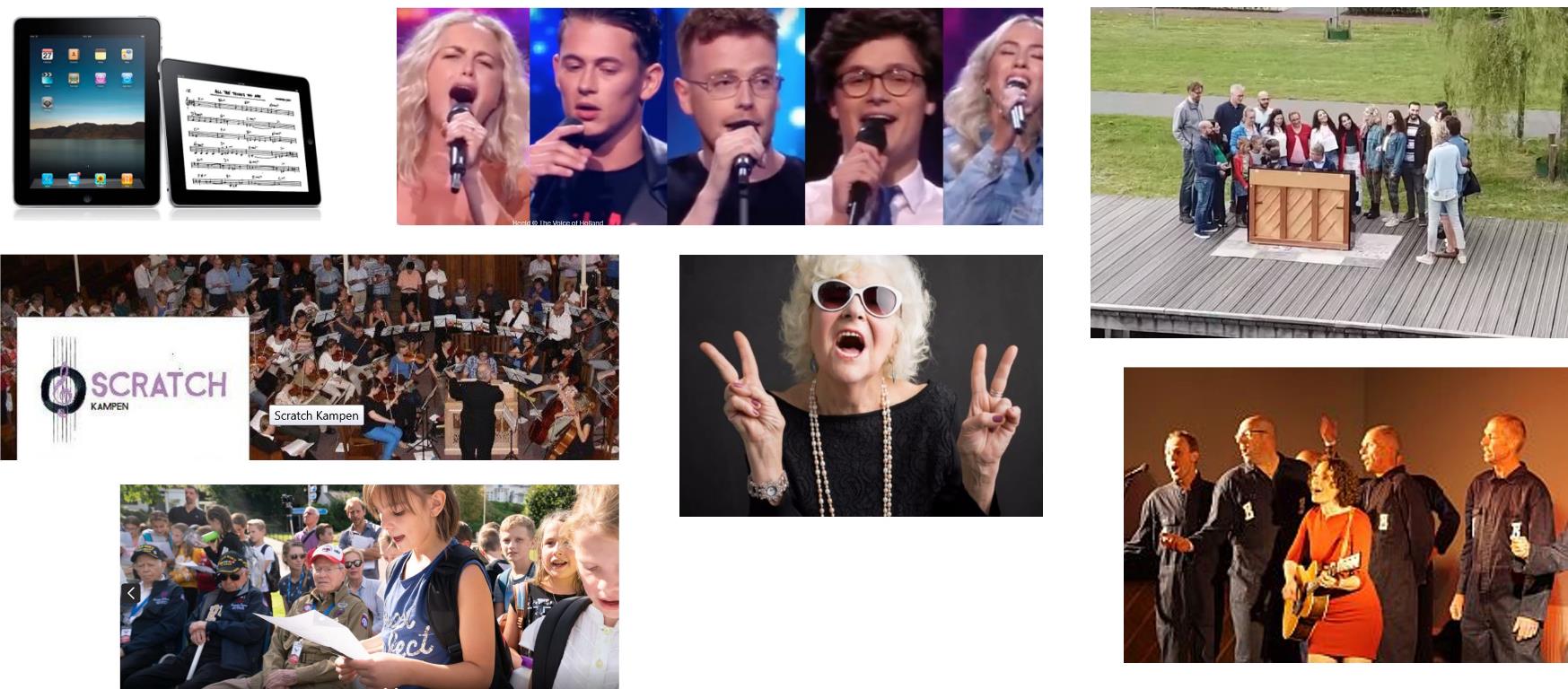 34
De 4 stappen van Samen Slim Deelnemers Werven – 1: Analyseer ambitie/organisatie/omgeving
1
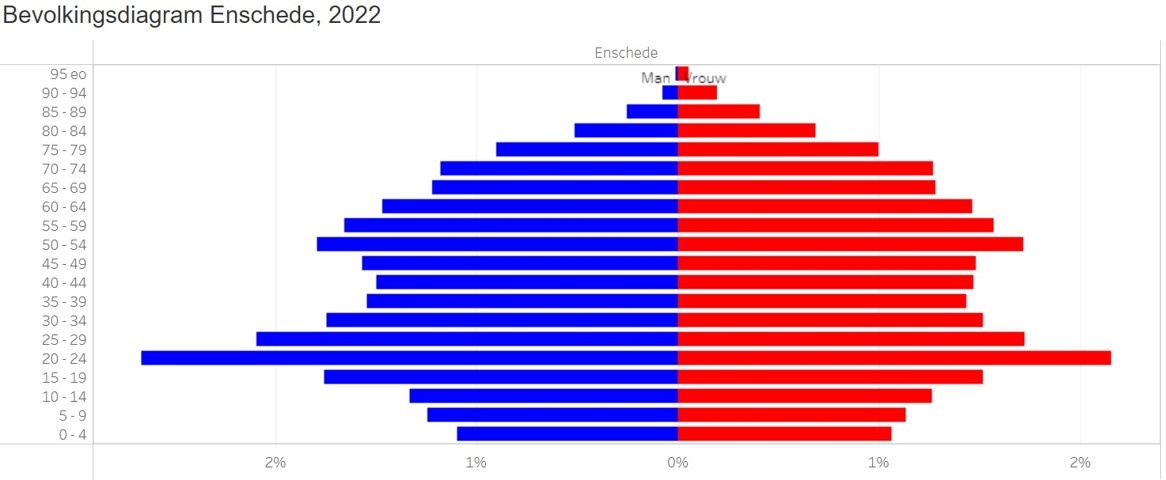 35
De 4 stappen van Samen Slim Deelnemers Werven – 1: Analyseer ambitie/organisatie/omgeving
1
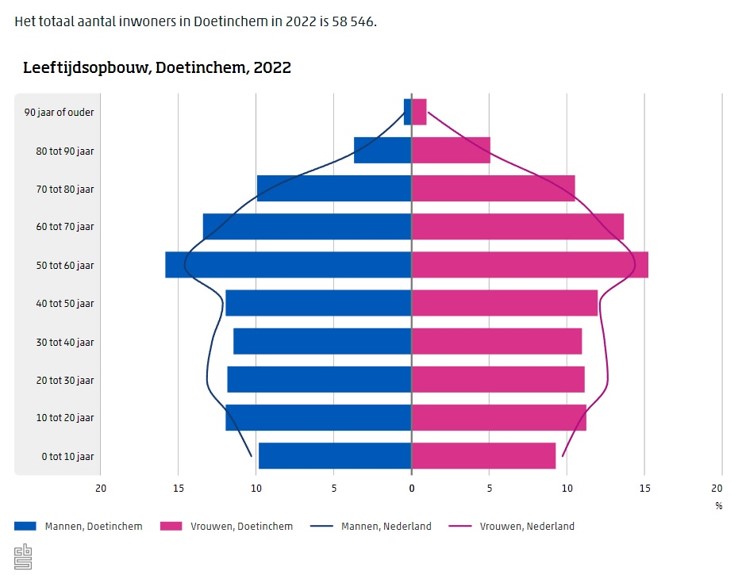 36
De 4 stappen van Samen Slim Deelnemers Werven – 1: Analyseer ambitie/organisatie/omgeving
1
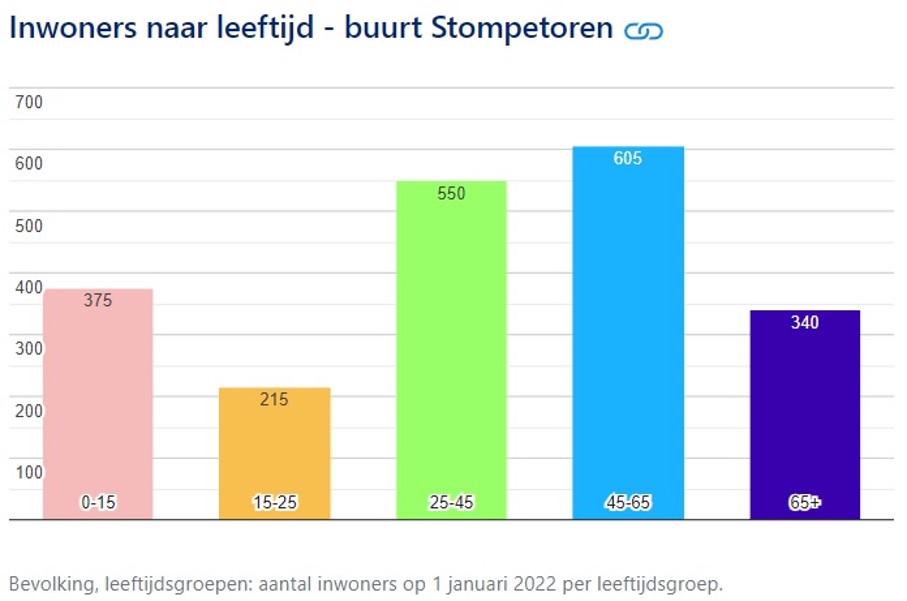 37
De 4 stappen van Samen Slim Deelnemers Werven – 1: Analyseer ambitie/organisatie/omgeving
2
1
Waar liggen kansen in het aanpassen van huidig aanbod of invoeren van nieuw aanbod?
Conclusie
38
De 4 stappen van Samen Slim Deelnemers Werven
2
Keuze doel en doelgroep
Keuze cultuuridentiteit
Kies je doelgroep
39
De 4 stappen van Samen Slim Deelnemers Werven – 2: Kies je doelgroep (levensfase)
2
Keuze doel en doelgroep
Levensfases
Dreumes
Schoolkind
Puber
Student
(Niet) werkende
Gepensioneerde
Senior
40
De 4 stappen van Samen Slim Deelnemers Werven – 2: Kies je doelgroep (levensfase)
2
Levensfases
41
De 4 stappen van Samen Slim Deelnemers Werven – 2: Kies je doelgroep (levensfase)
2
Cultuuridentiteiten
(Artistiek) ambitieus
Sociaal gericht
Belevenisgericht
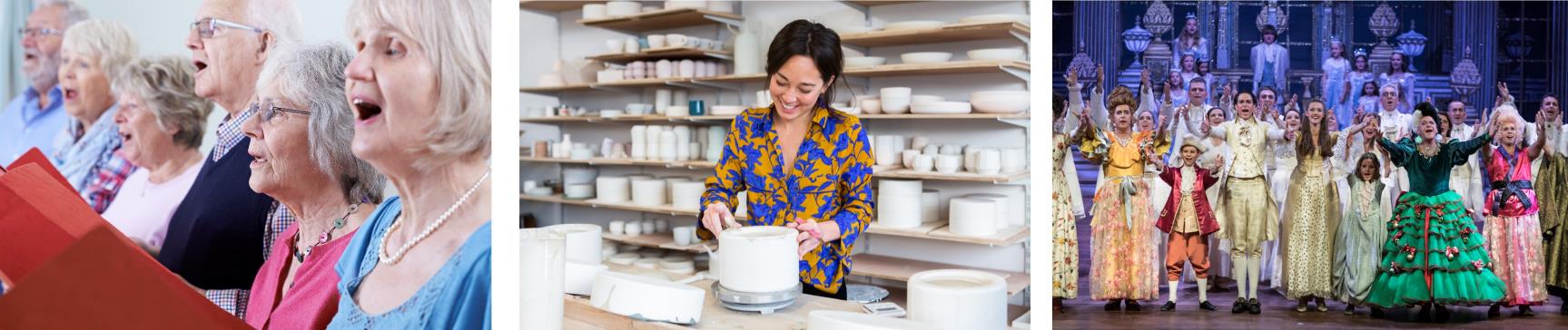 42
De 4 stappen van Samen Slim Deelnemers Werven – 2: Kies je doelgroep (levensfase)
2
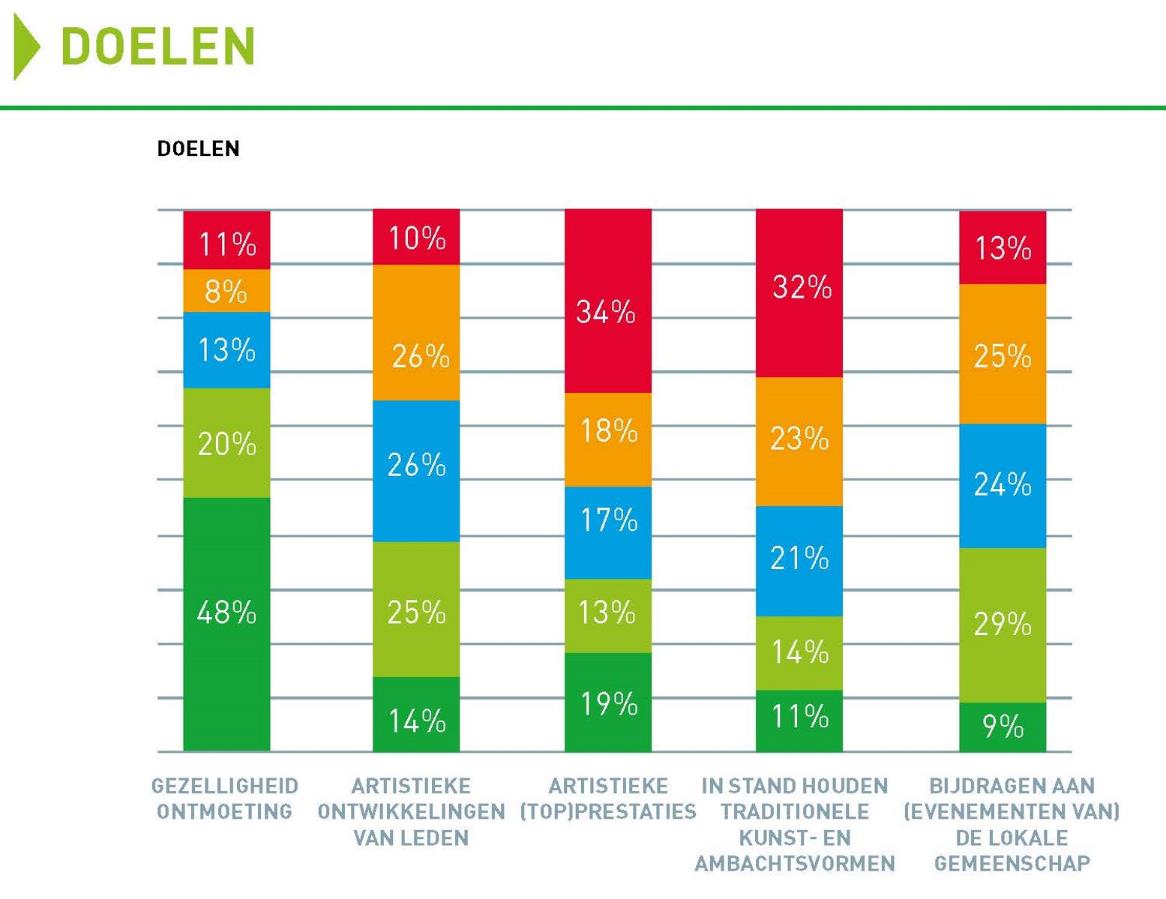 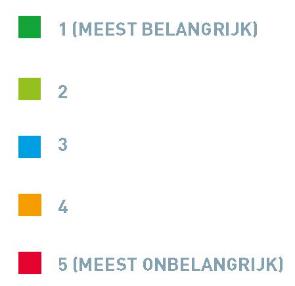 43
Bron: Verenigingsmonitor 2018 LKCA
De 4 stappen van Samen Slim Deelnemers Werven – 2: Kies je doelgroep (levensfase)
2
Keuze doelgroep: Op wie richten we ons nieuwe / aangepaste aanbod?
In welke levensfase bevindt onze doelgroep zich? Welke kenmerken horen daarbij?
Welke cultuuridentiteit past bij onze deelnemers? 
Keuze aanbod (fase 1):
De belangrijkste aanpassing(en) die we gaan doorvoeren op het huidige aanbod.
Wat is het meest kansrijk bij werving of behoud?
Conclusie
44
De 4 stappen van Samen Slim Deelnemers Werven – 3: Maak een persona
3
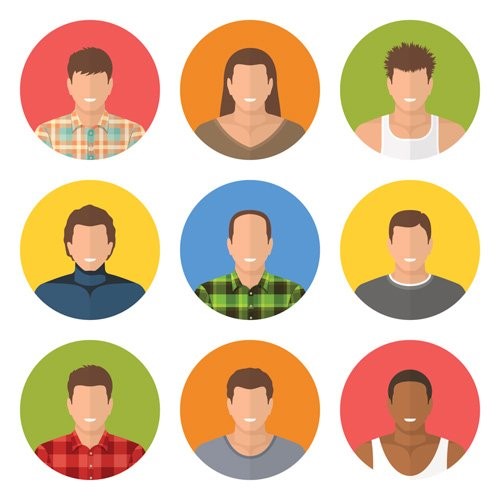 Maak een persona
45
De 4 stappen van Samen Slim Deelnemers Werven – 3: Maak een persona
3
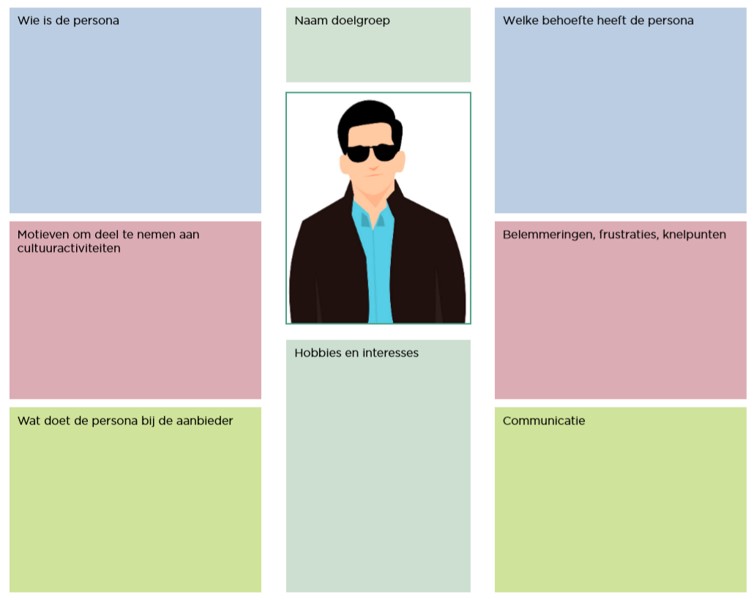 46
De 4 stappen van Samen Slim Deelnemers Werven – 3: Maak een persona
3
Voorbeeld persona
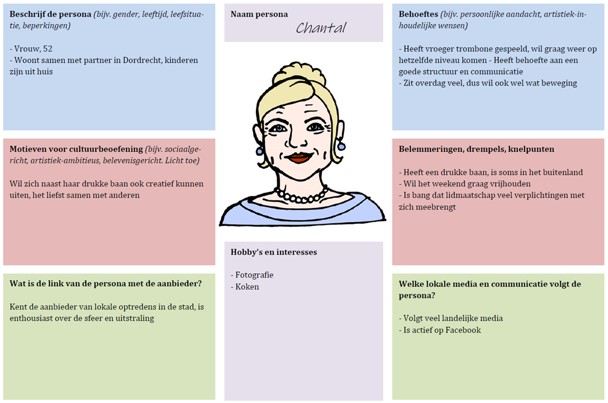 47
De 4 stappen van Samen Slim Deelnemers Werven – 3: Maak een persona
3
De persona…
bestaat niet echt, maar zou wel echt kunnen zijn
is niet je droomlid, maar een realistische weergave van een potentieel lid

is geen vage abstracte beschrijving van je doelgroep, maar heeft concrete eigenschappen

zorgt dat je niet denkt vanuit je eigen organisatie, maar vanuit de behoeften/belemmeringen van de deelnemer
48
De 4 stappen van Samen Slim Deelnemers Werven – 4: Bedenk een nieuw product of pas je huidige aanbod aan, met een marketingmix
4
Product
Prijs
Plaats
Personeel
Partners
Promotie
Propositie
Proces
Planning
Bedenk een nieuw product of pas je huidige aanbod aan, met een marketingmix
49
De 4 stappen van Samen Slim Deelnemers Werven – 4: Bedenk een nieuw product of pas je huidige aanbod aan, met een marketingmix
4
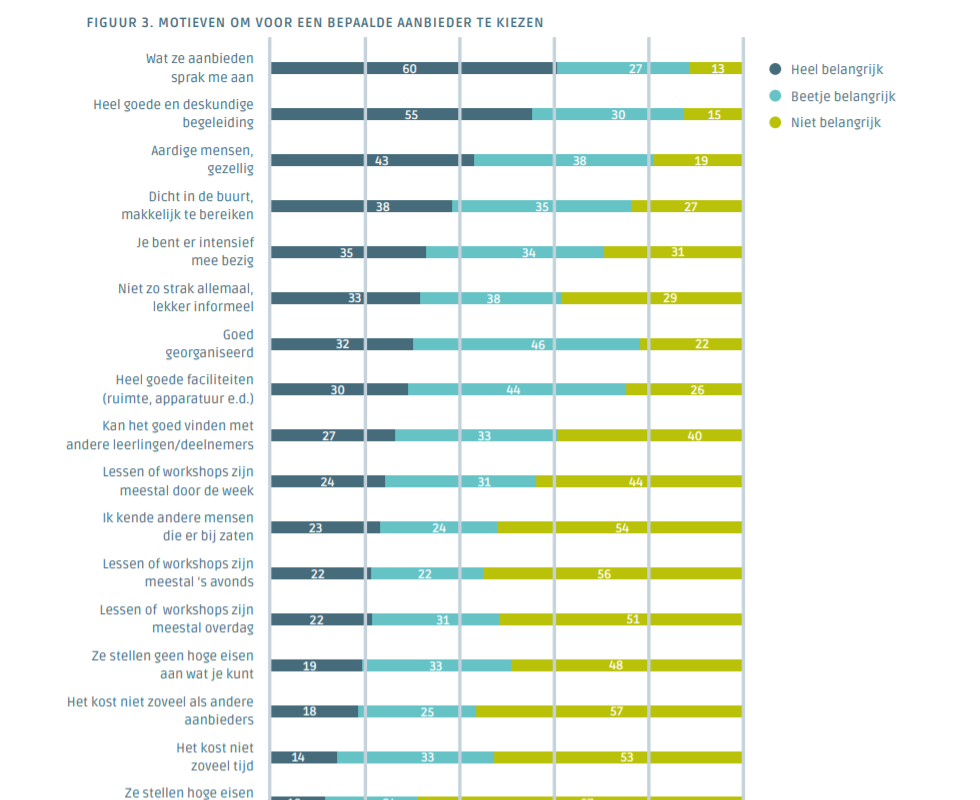 Product
Prijs
Plaats
Personeel
Partners
Promotie
Propositie
Proces
Planning
50
Bron: Teunis IJdens en Jan Ensink, Voor elke beoefenaar wat wils (2016)
De 4 stappen van Samen Slim Deelnemers Werven – 4: Bedenk een nieuw product of pas je huidige aanbod aan, met een marketingmix
4
“Door afnemende interesse bij de jeugd in de fanfare, kregen we steeds minder leden en nam de vergrijzing toe. Na een behoefteonderzoek onder onze leden en meerdere partners in de omgeving, besloten we een alliantie te vormen met een aantal andere muziekverenigingen en -groepen. We zijn financieel en operationeel zelfstandig, maar onze leden ontmoeten elkaar en maken muziek in één of meer van de aangesloten muziekgroepen. Er is speciaal aanbod voor kinderen en jongeren, terwijl de fanfare weer floreert door nieuwe aanwas vanuit de andere muziekgroepen.”
VOORBEELDFanfare
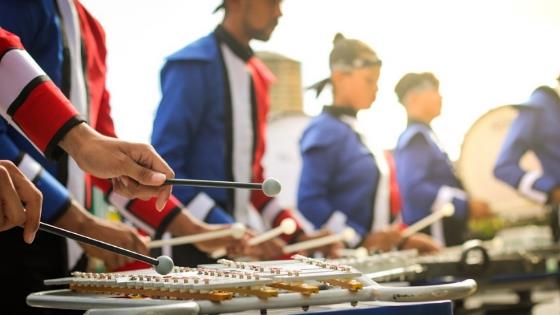 51
Wat wil je uitstralen?
Sluit dit aan bij je persona?
Wie beslist?
De 4 stappen van Samen Slim Deelnemers Werven – 4: Bedenk een nieuw product of pas je huidige aanbod aan, met een marketingmix
4
Voorbeeld promotie
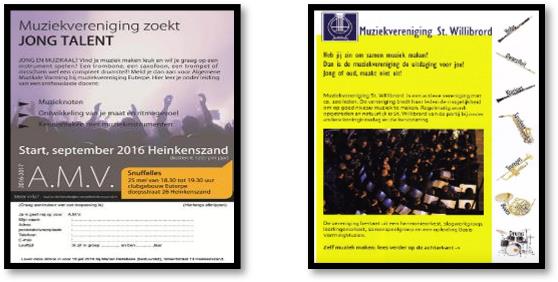 52
4
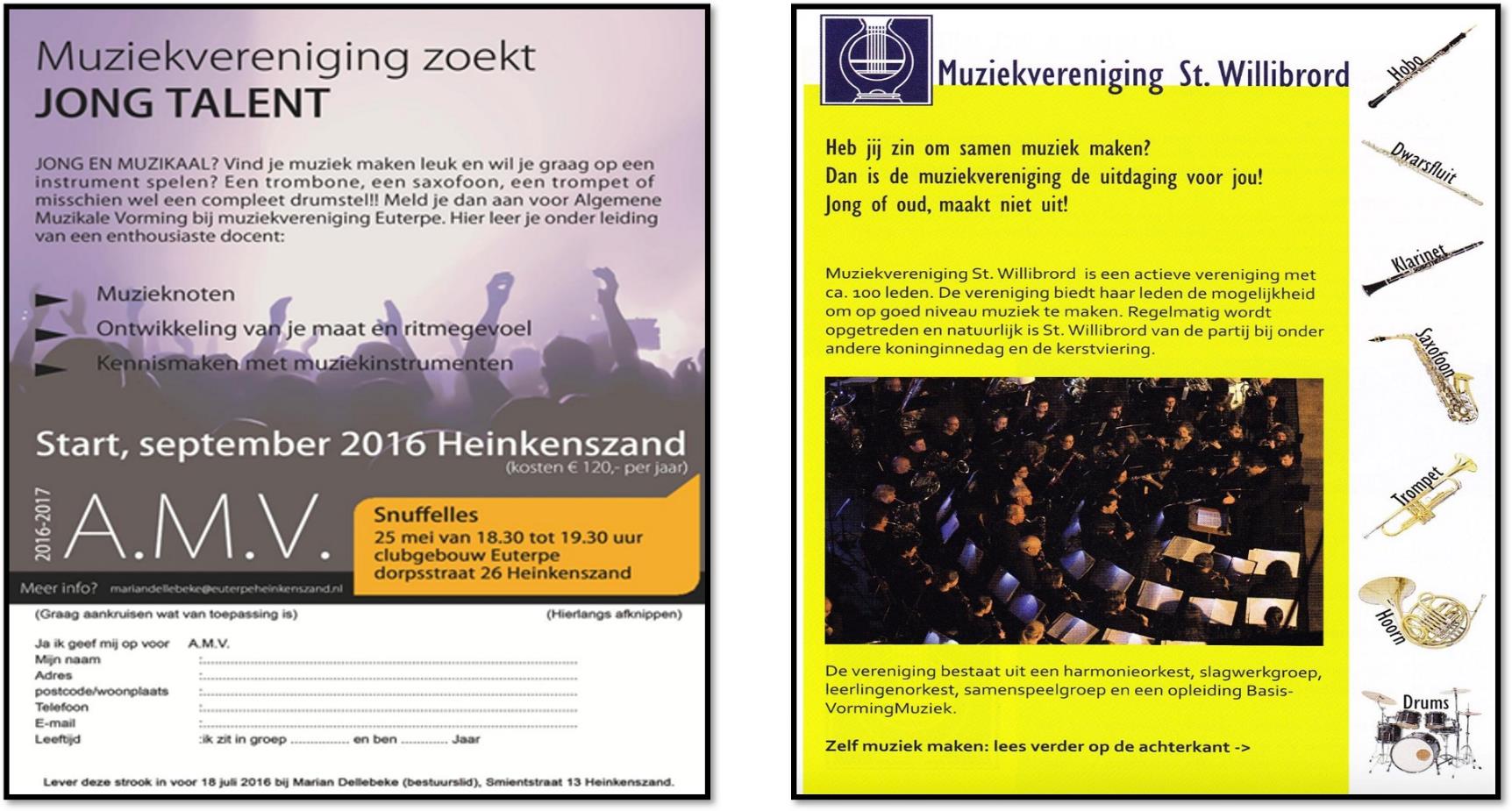 53
2
3
4
1
De 4 stappen van Samen Slim Deelnemers Werven
Kies je doelgroep (levensfase)
Analyseer
Maak een persona
Bedenk een nieuw product of pas je huidige aanbod aan, met een marketingmix
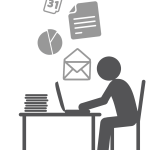 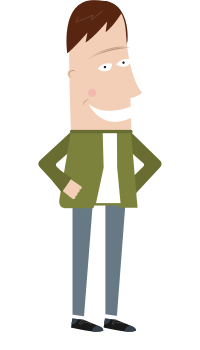 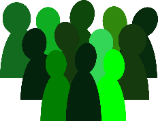 54
Vragen?Quinta Clason      	– quinta@cultuurinalmelo.nl
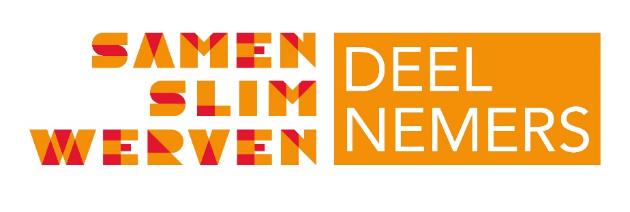 55